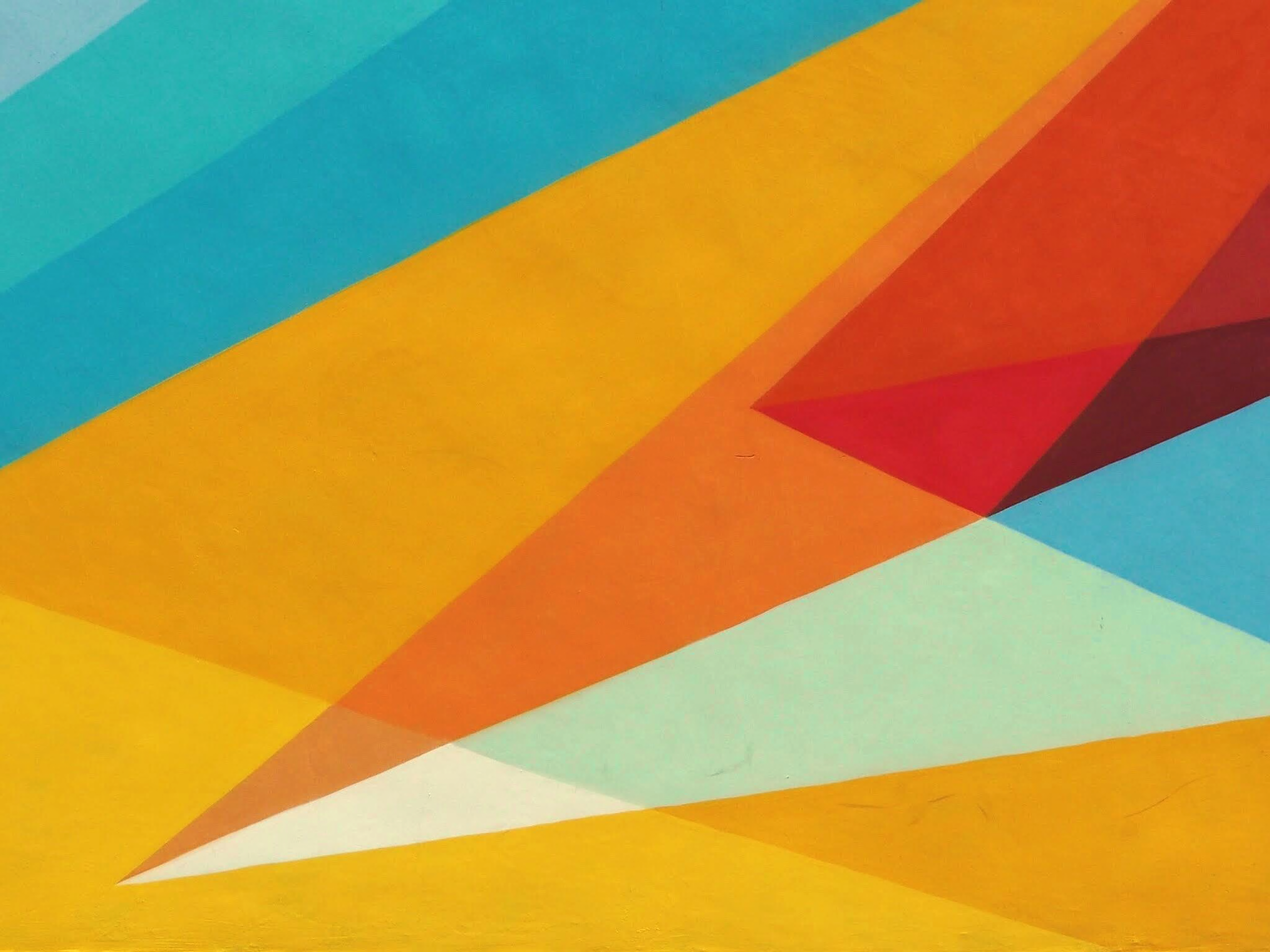 GROUP SWOT ANALYSIS PRESENTATION TEMPLATE
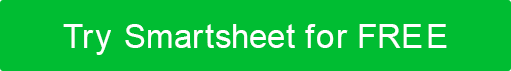 TEAM
SWOT
ANALYSIS
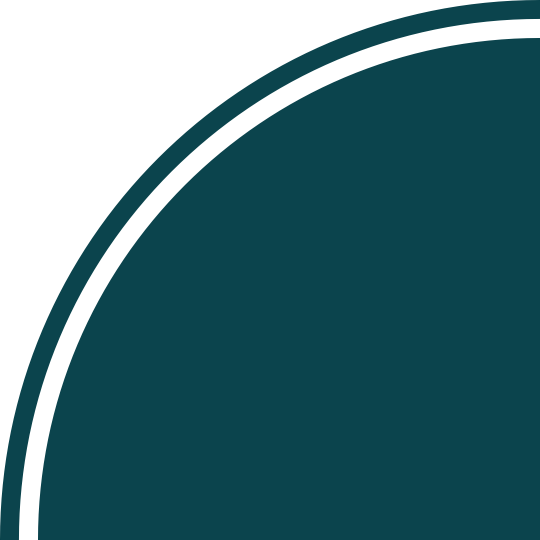 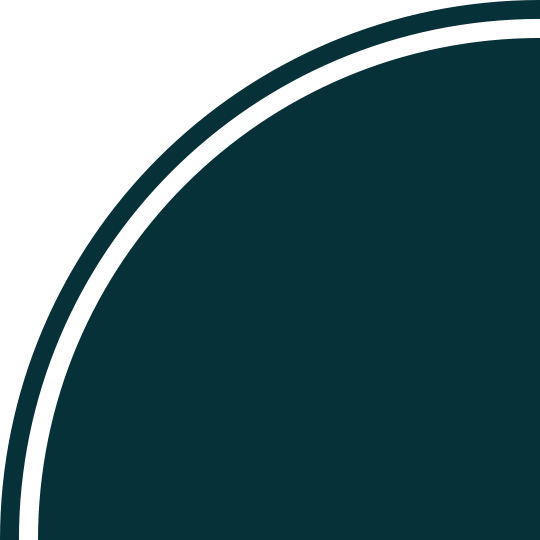 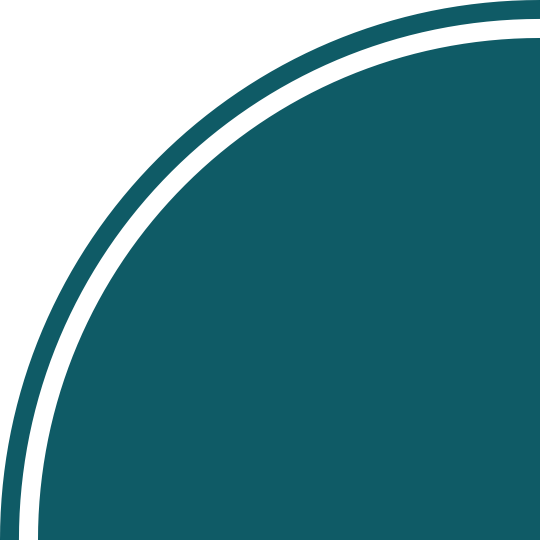 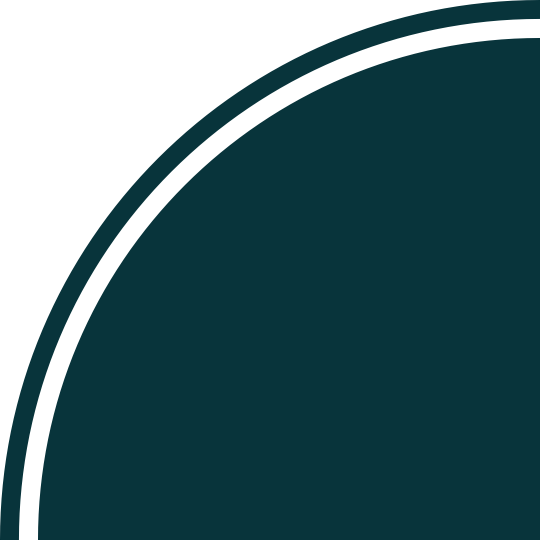 STRENGTHS | WEAKNESSES | OPPORTUNITIES | THREATS
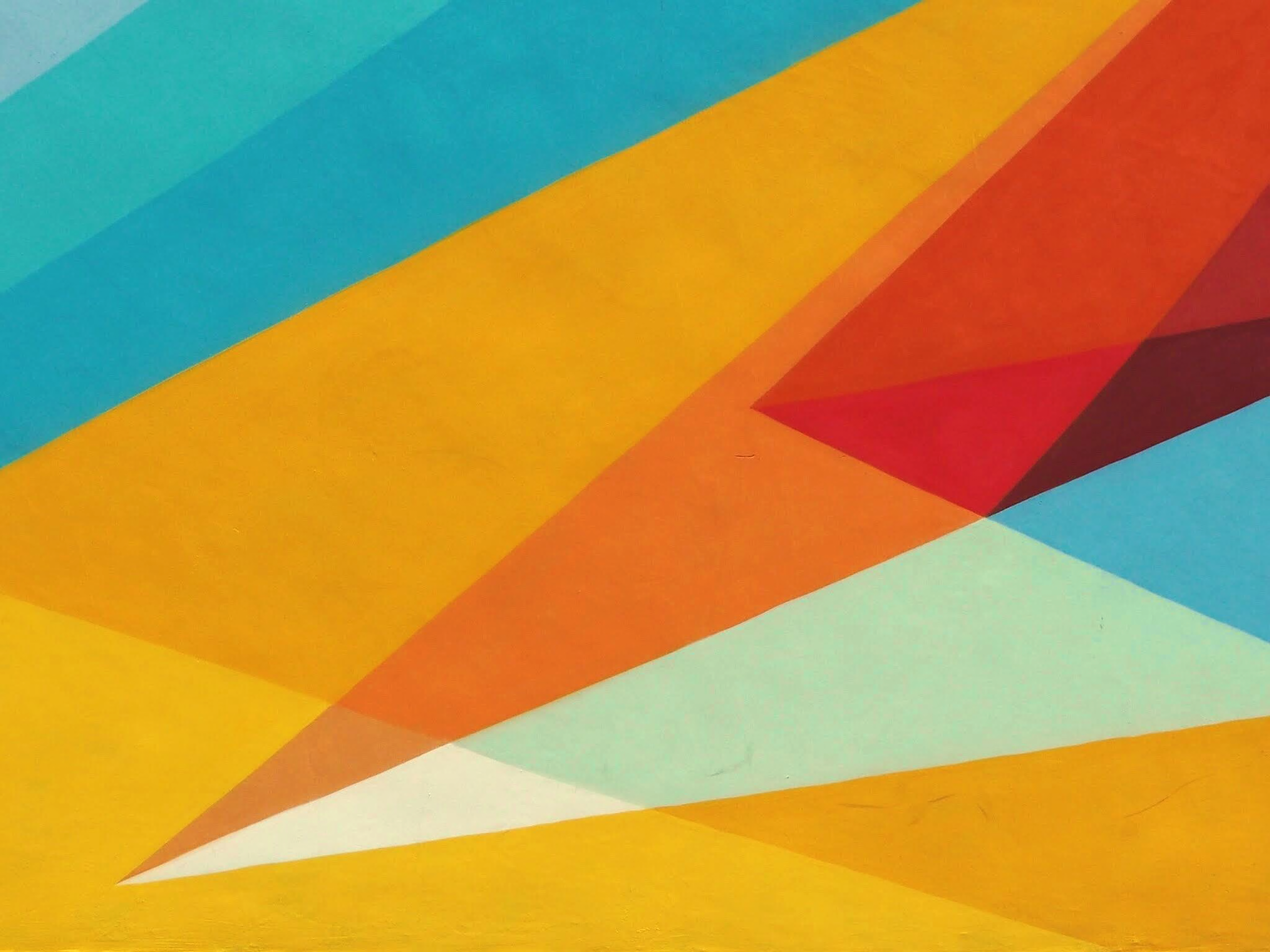 What are our strengths?
As individuals or in small groups, answer the following questions.
What do our customers love about us? 
What makes us unique? 
What are we proud of?
How have we grown in the past year?
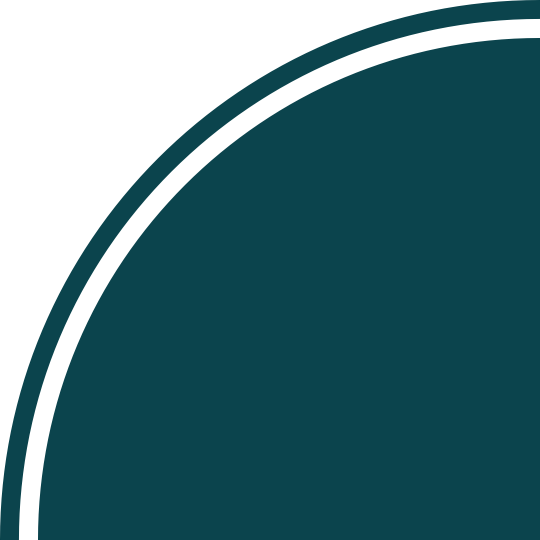 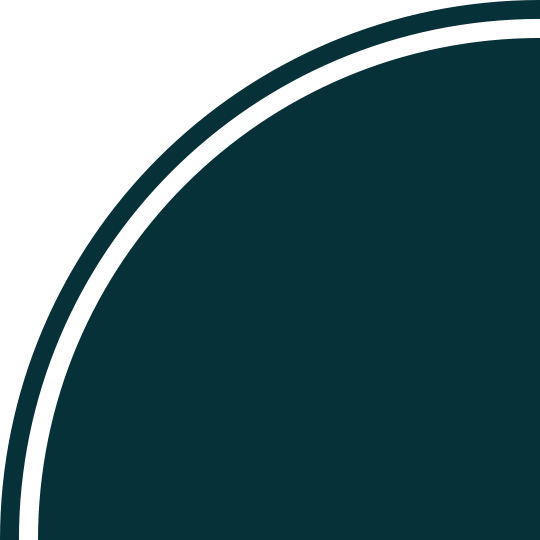 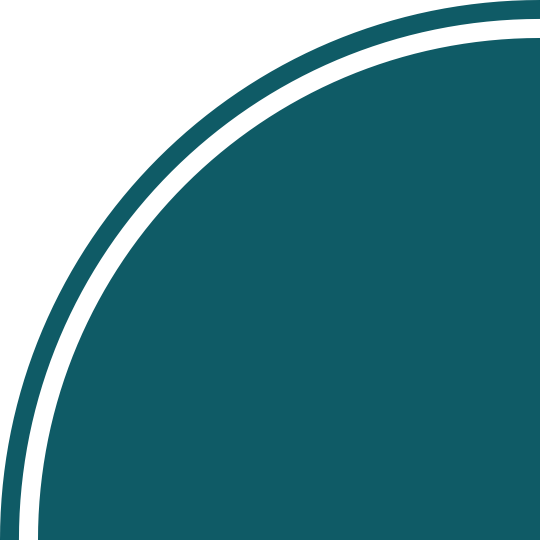 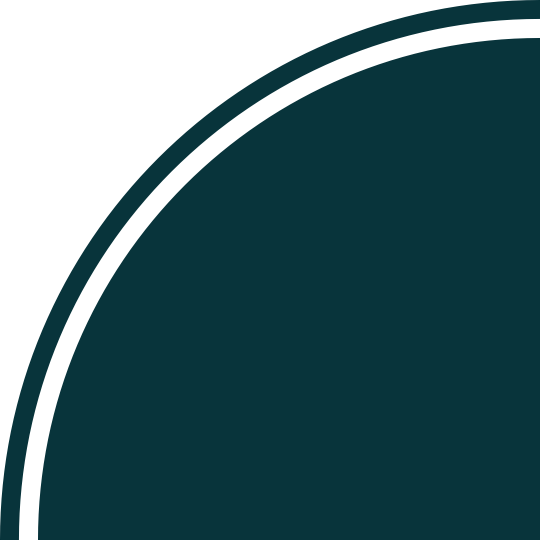 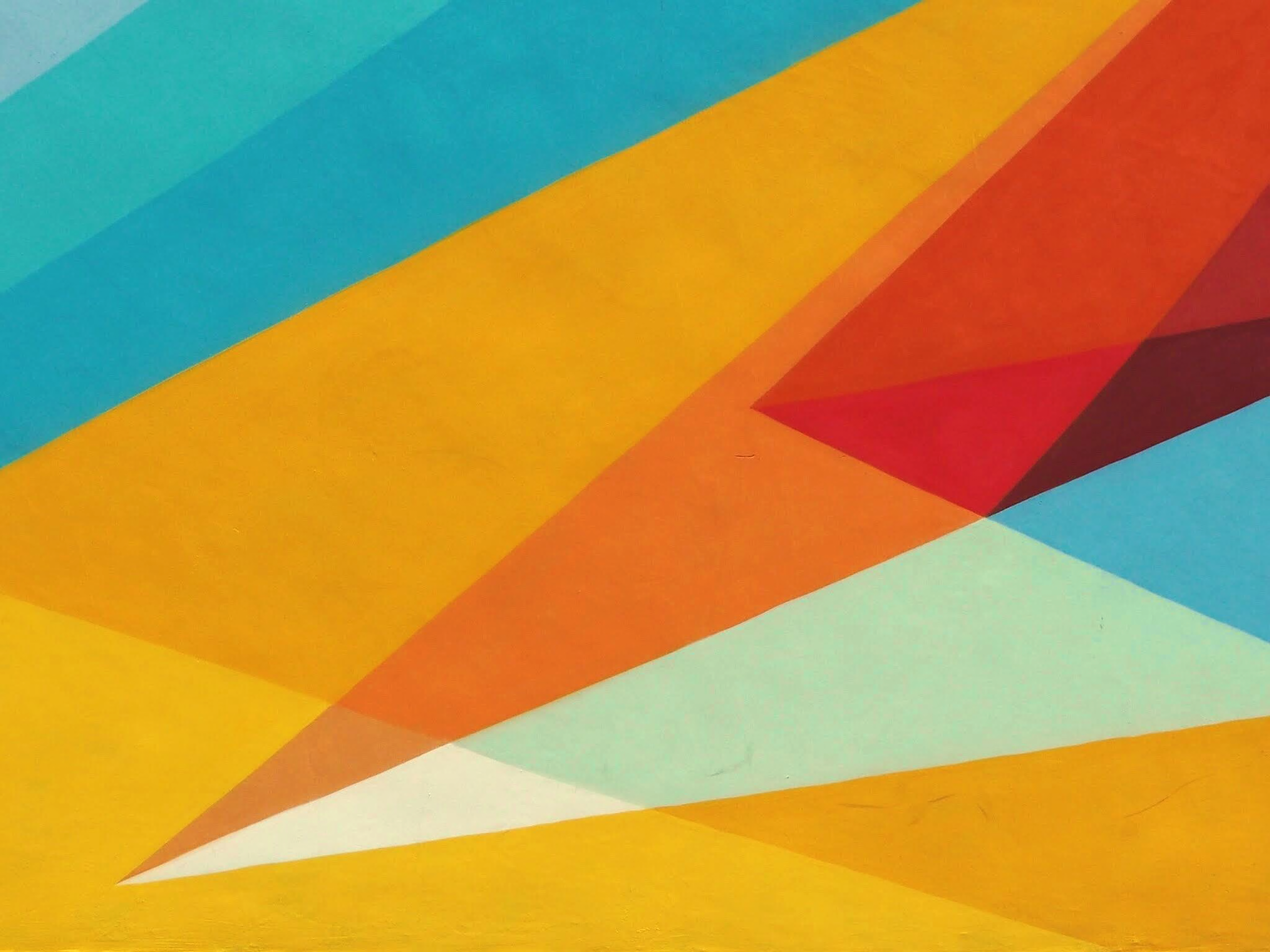 What are our weaknesses?
As individuals or in small groups, answer the following questions.
What do customer reviews identify as areas to improve?
What are our biggest challenges? 
Where have we fallen short in our goals?
What are our competitors doing that is working for them?
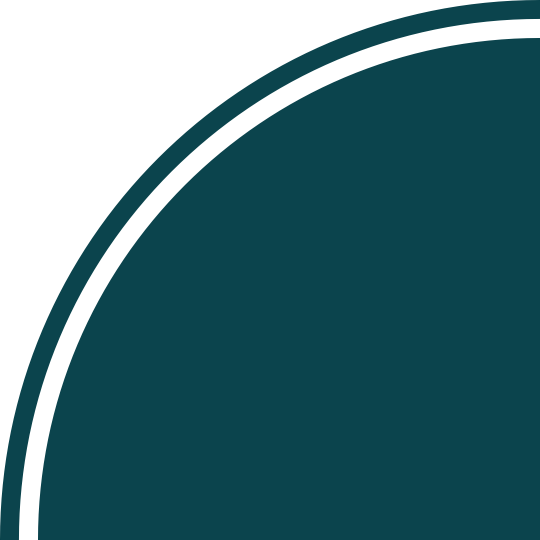 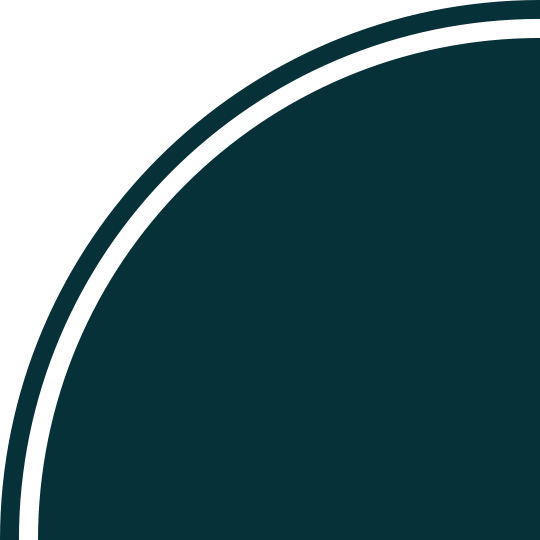 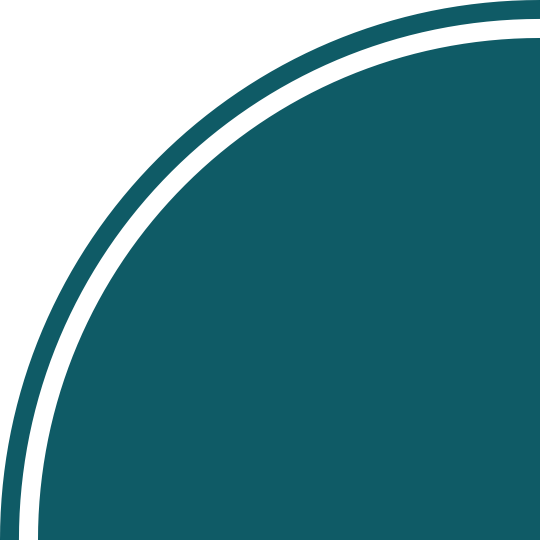 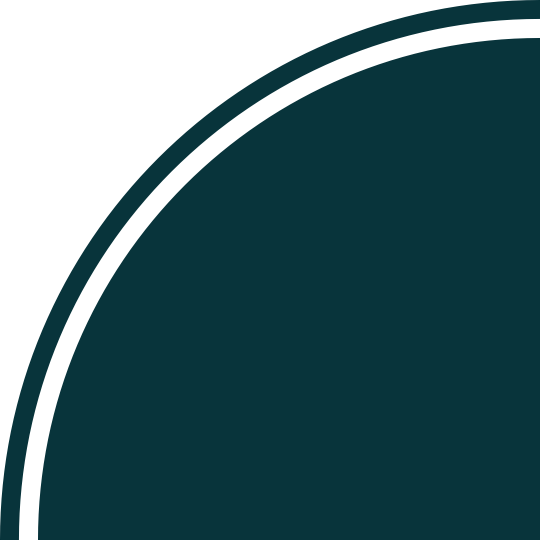 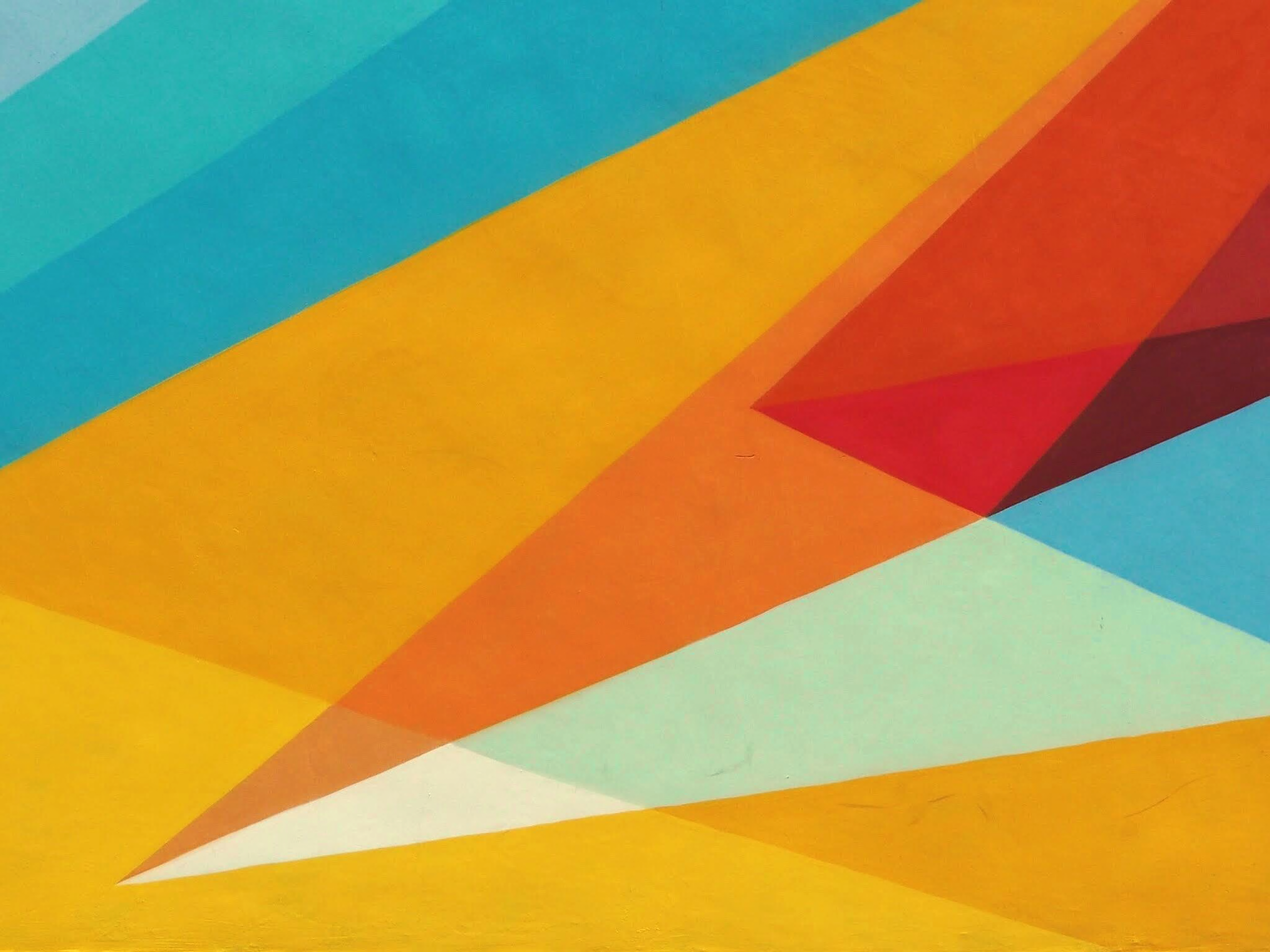 What opportunities are present?
As individuals or in small groups, answer the following questions.
What local or cultural businesses or initiatives can we partner with?
Are there any new gaps in the market?
Are there areas that could benefit from better resource allocation?
What are our long and short-term goals for the business?
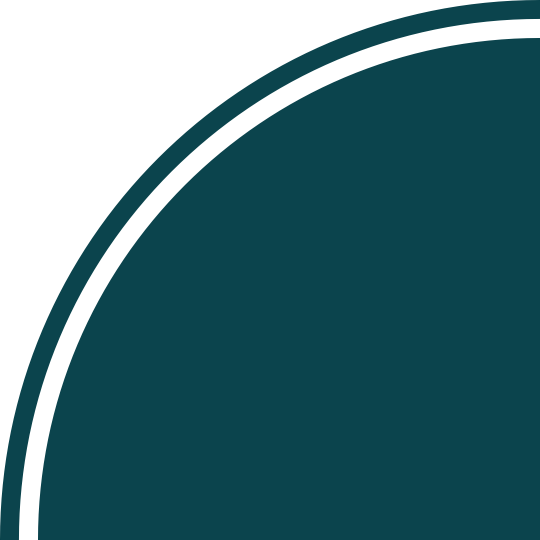 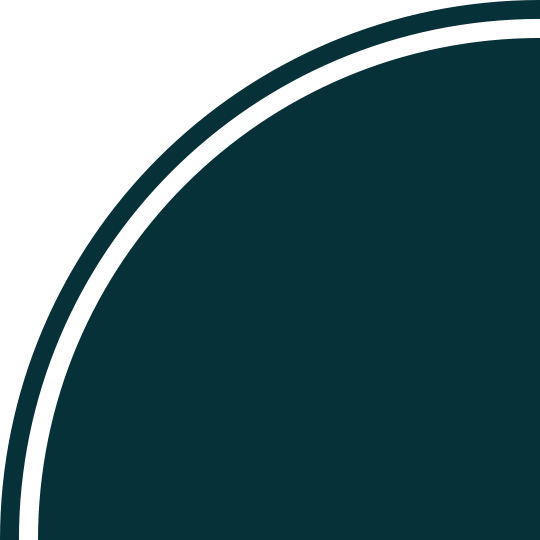 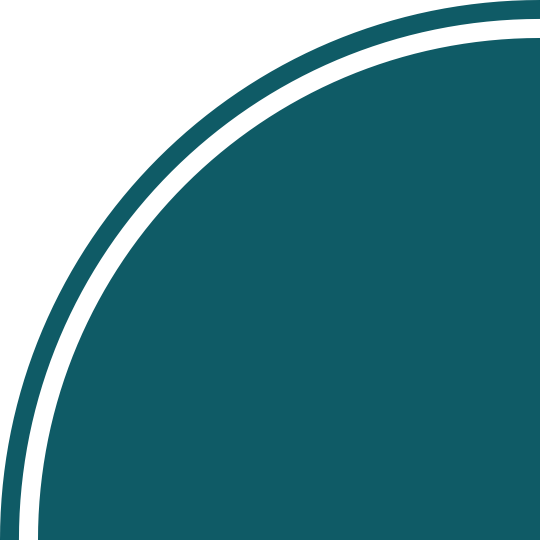 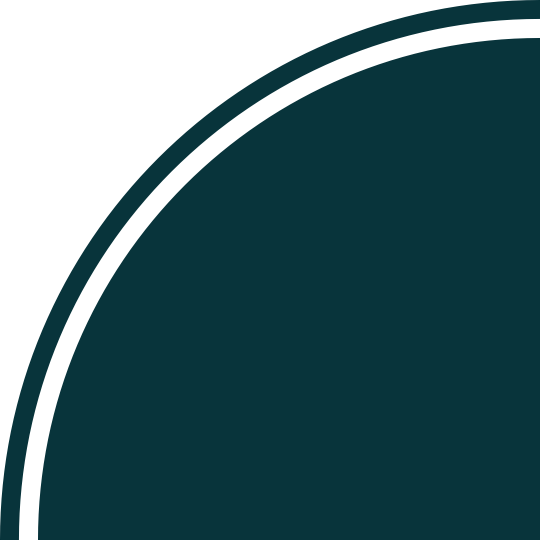 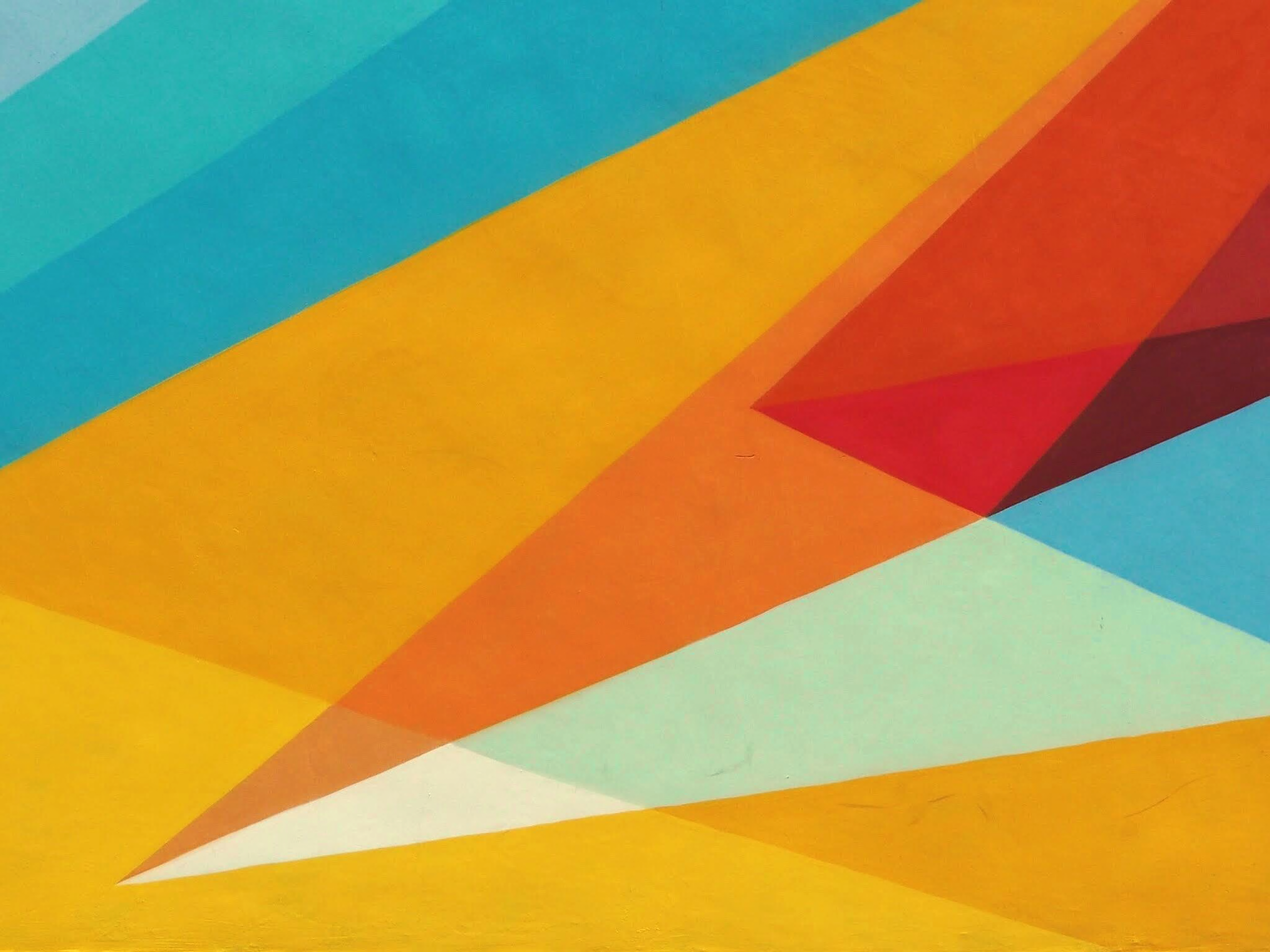 What are the threats to our business?
As individuals or in small groups, answer the following questions.
Is our competition outperforming us? 
Is our equipment/facilities maintenance up to date?
Are our employees satisfied with their jobs?
Are we maintaining accurate financial records and creating accurate projections?
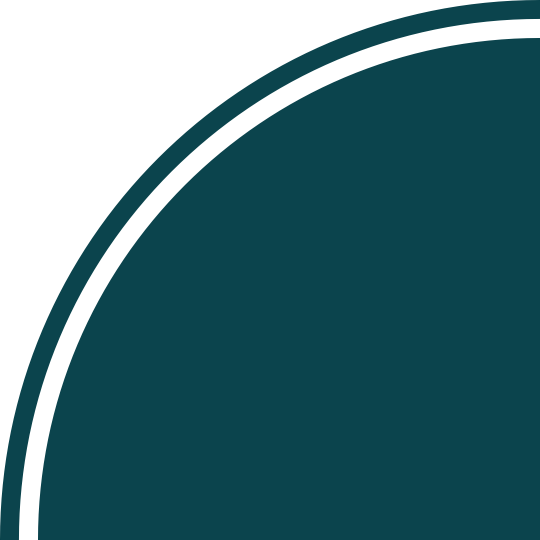 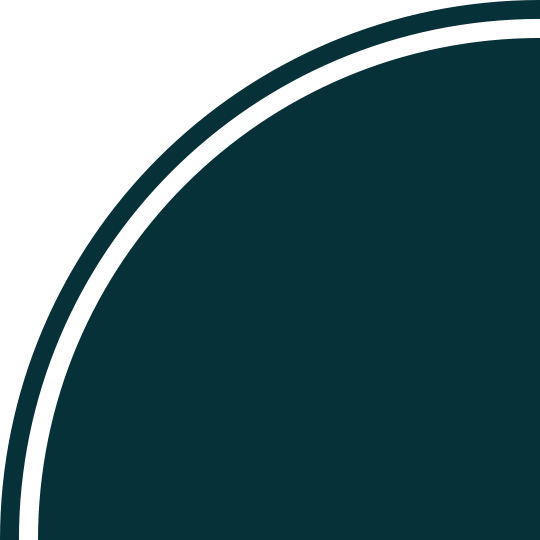 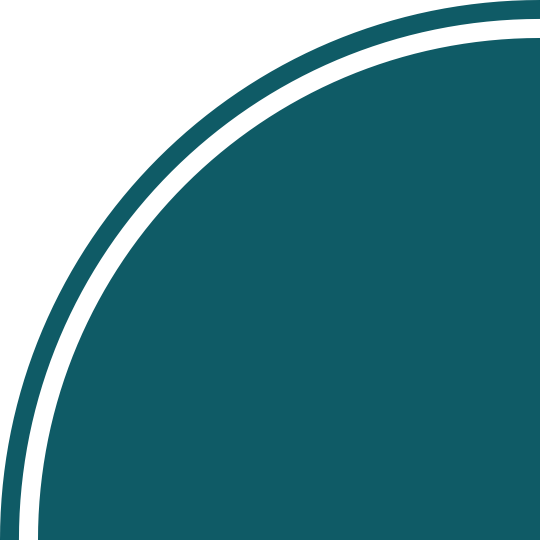 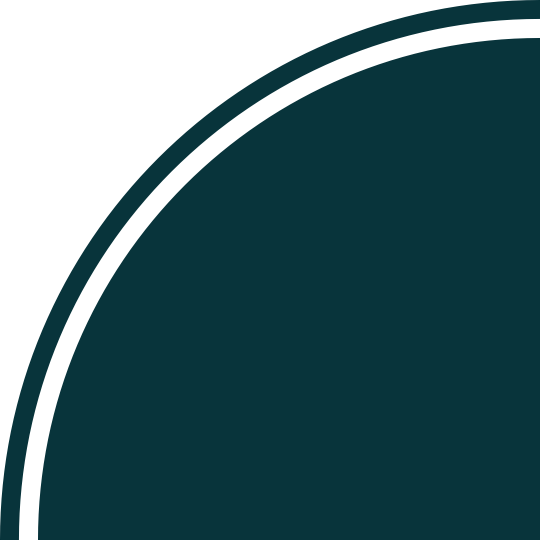 Discussion and Matrix
Discuss your findings as a larger group and determine the top five most impactful items for each factor. Then fill in each quadrant of the matrix.
STRENGTHS
WEAKNESSES
Strength One
Two
Three
Four
Five
Weakness One
Two
Three
Four
Five
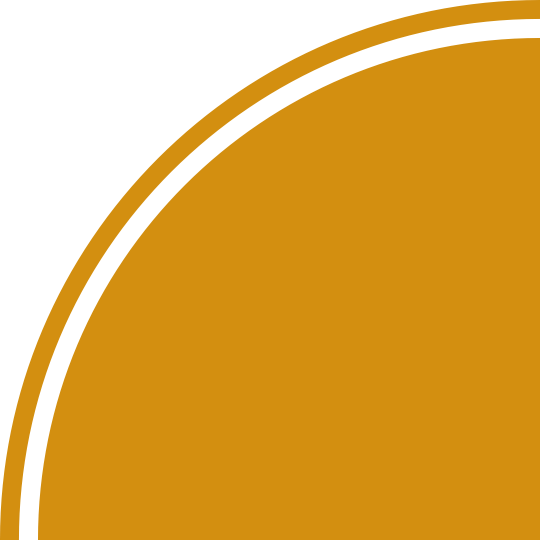 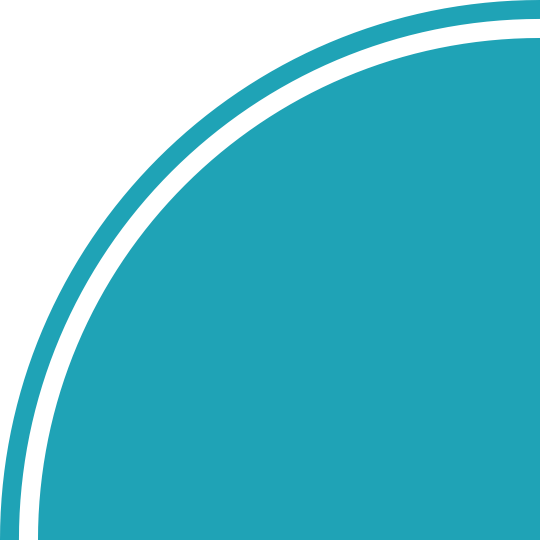 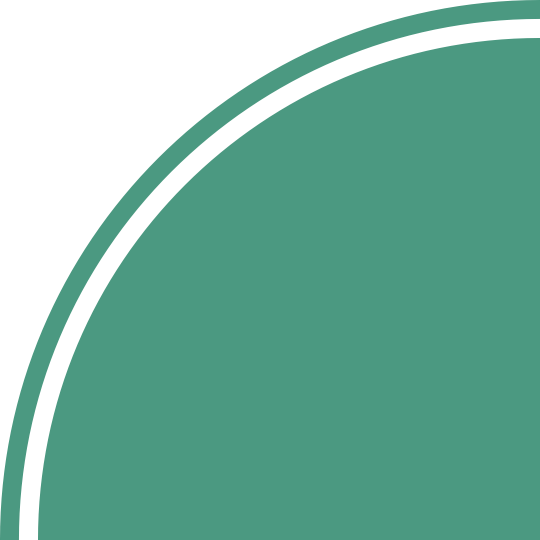 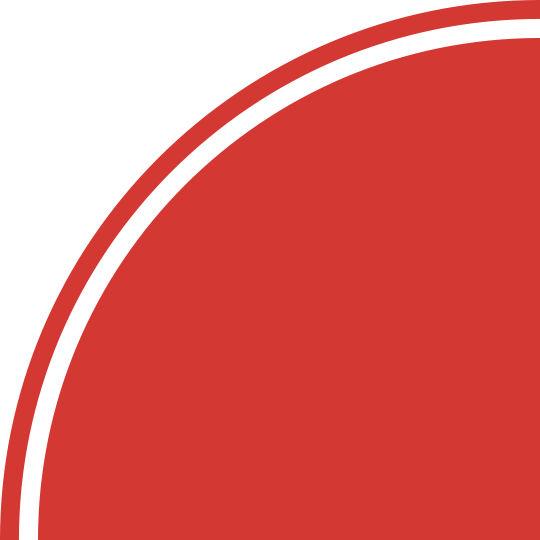 OPPORTUNITIES
THREATS
Opportunity One
Two
Three
Four
Five
Threat One
Two
Three
Four
Five
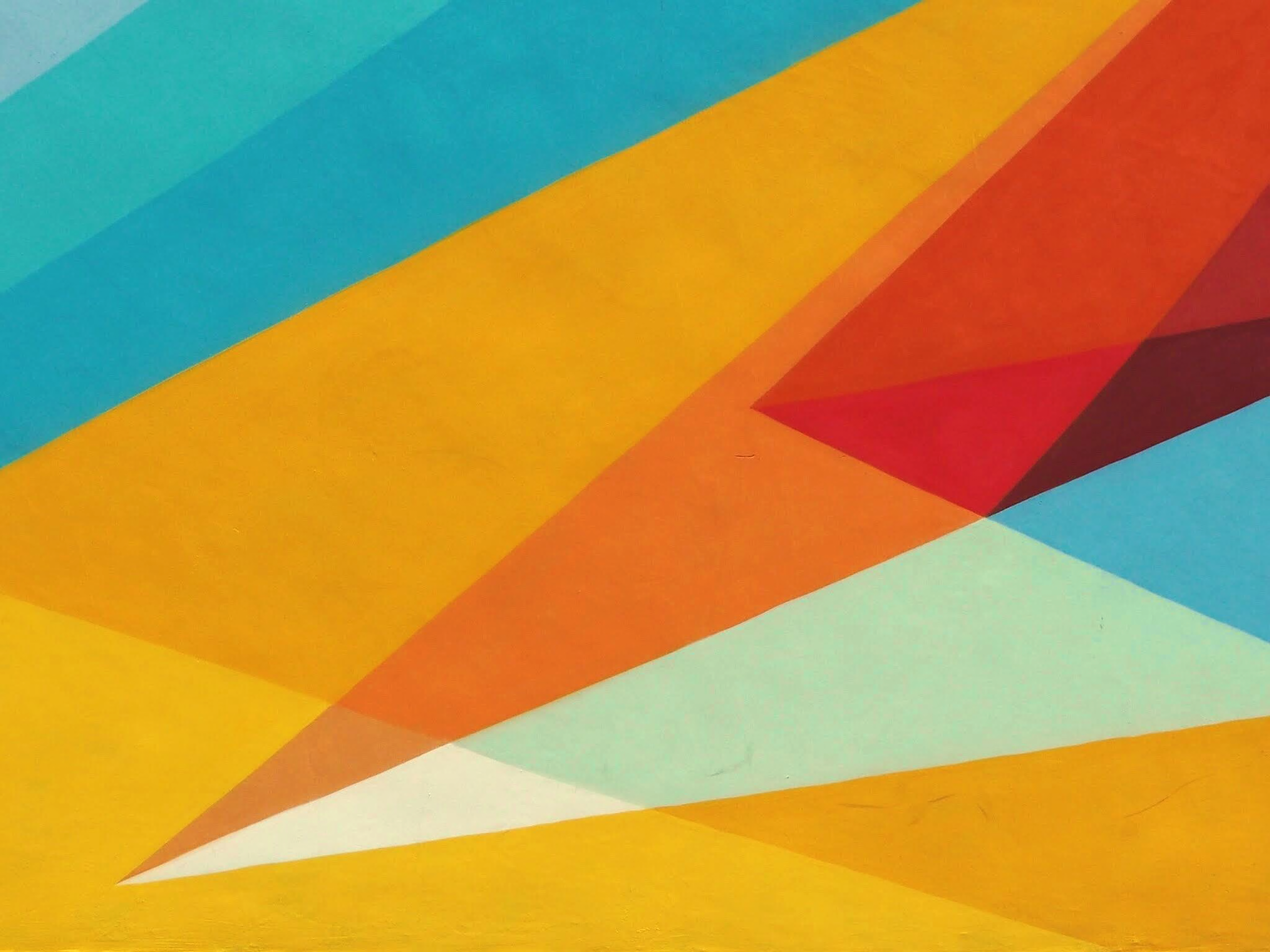 Analysis and Next Steps
Discuss the questions on this slide and create an action plan to leverage your strengths, shore up your weaknesses, take advantage of opportunities, and mitigate threats.
How can we continue to leverage our strengths?
How can we shore up our weaknesses?
How can we take advantage of our opportunities?
How can we mitigate threats?
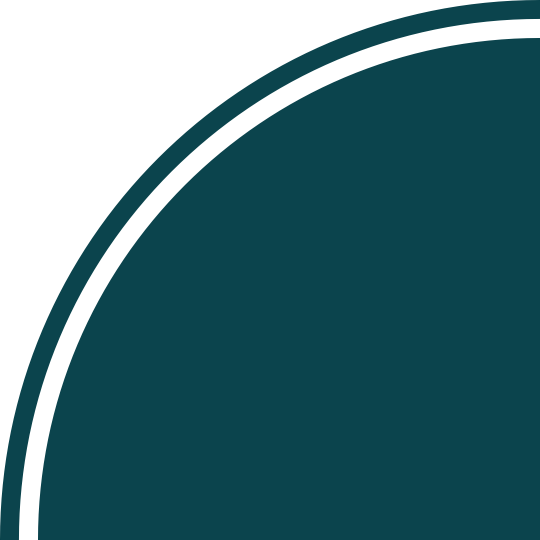 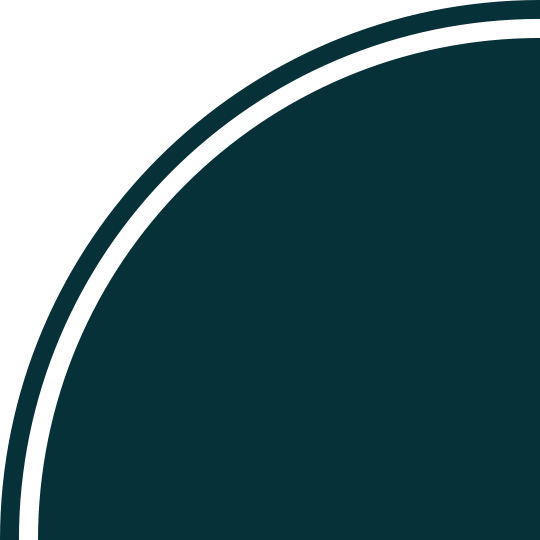 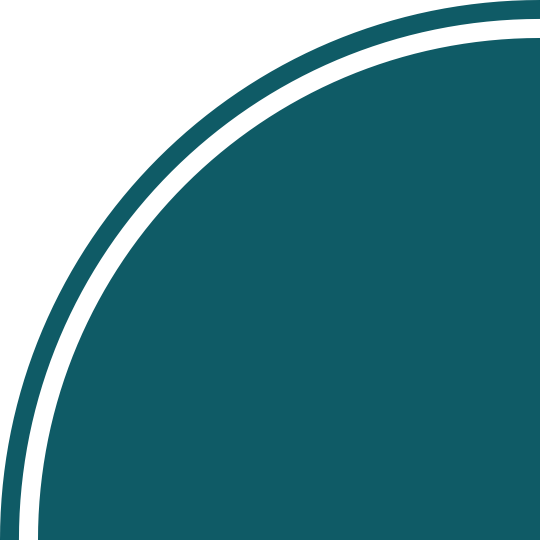 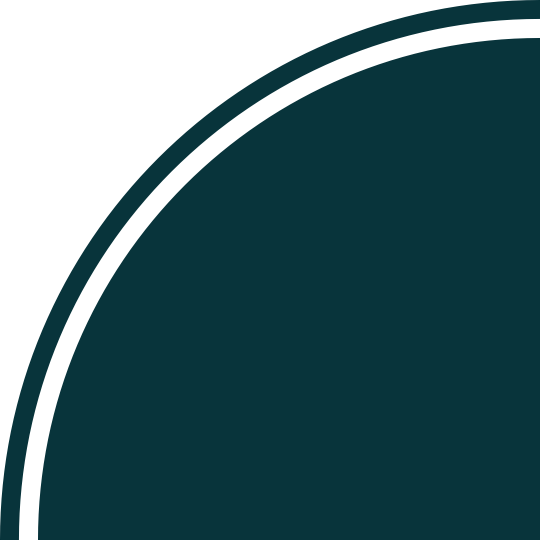